Сочинение-миниатюра «Весна»
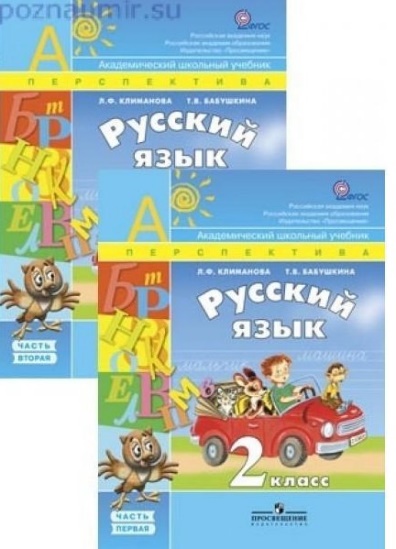 Учитель начальных классов 
МБОУ СОШ № 1
Киселева И.Ю.
Сочинение-
письменная работа, в которой вы излагаете свои мысли и чувства по заданной теме.
Текст- повествование
текст, в котором повествуется, рассказывается о событиях, происходящих в определенной последовательности; 
к таким текстам можно поставить вопросы ЧТО СЛУЧИЛОСЬ? ЧТО ПРОИЗОШЛО?
передать последовательность происходящих событий в повествовательных текстах помогают глаголы;
глаголы в тексте-повествовании являются опорными словами.
Текст- описание
это текст или часть текста, в котором даётся описание предмета или явления;
к такому тексту можно поставить вопросы какой? какая? какое? какие?;
текст-описание насыщен именами прилагательными. Без них мы бы не смогли описать предмет. Они являются опорными словами для текста-описания;
Сочинение- миниатюра-
это текст, изложенный в краткой форме, на тему, не требующую подробного раскрытия.
Порядок работы при написании сочинения:
1.Определи, о чём ты будешь писать 
ВЕСНА
Средства художественной выразительности
Эпитет- это одно слово, чаще всего прилагательное, в переносном смысле
Например,               мрачное небо 
                                 весёлое солнце
Сравнение- это сопоставление двух предметов, используются слова как, точно, словно, будто
Например, лес, точно терем расписной
Олицетворение- изображение неодушевлённых предметов как одушевлённых (глаголы)
Например, вьюга злилась, ручеёк болтал
Прочитай предложения парами. 
В каком предложении ярче, красочнее выражена мысль.
Пришла весна.
Пришла долгожданная весна.
Выглянуло солнце.
Улыбнулось ласковое солнце.
Появились ручьи.
Побежали, запели звонкие ручейки.
Птицы строят гнёзда.
Шумные грачи обустраивают свои уютные гнёздышки.
Желаю успехов!